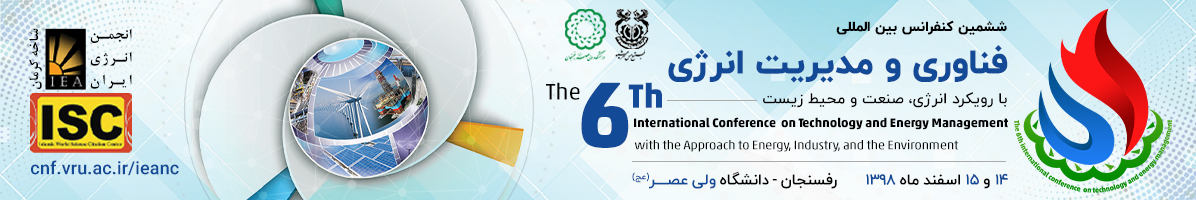 1
In the Name of God Topic
First author, Second author, 
(Style: Times New Roman, 0000 pt)
 
Email:
Title and address for first author
Email:
Title and address for second author
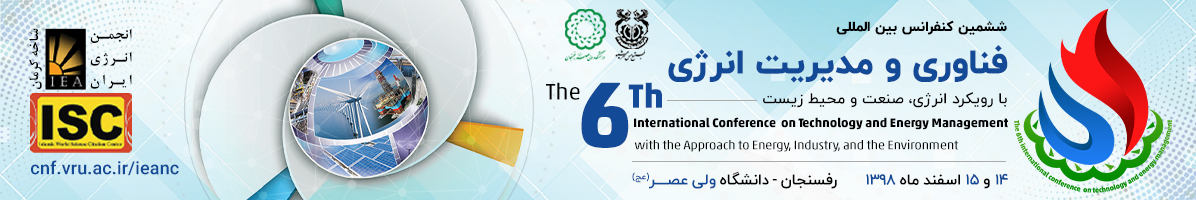 2
Abstract
A total summery from four background paragraphs, Research Methodology, findings and discussions with verbs
(Style: Times New Roman, 40 pt)

Key words:
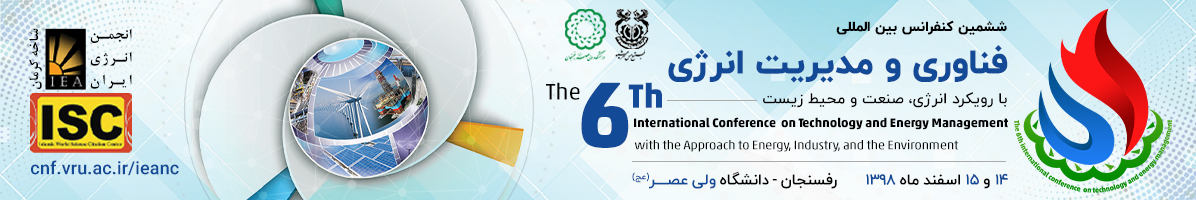 3
Introduction “A documented brief from research overview including introduction of subject matter, article importance, future verbs, and research literature 
(Style: Times New Roman, 40 pt)
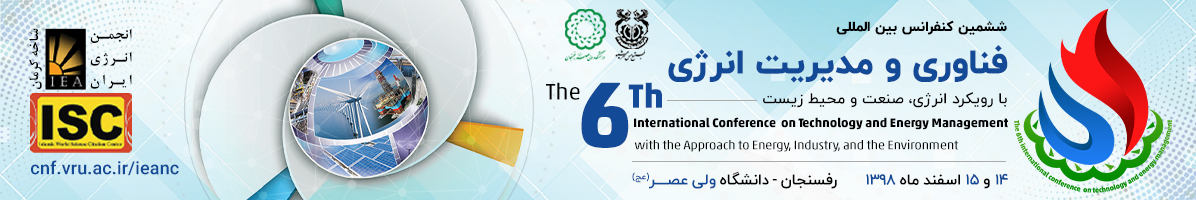 4
Materials and Methods
Scientific Methodology: Instrument and Measurement Scale, Data Collection Technique and Scientific Evidence Related to Questionnaires, interviews or other tests - Variables- method of pattern analyzing and assumptions
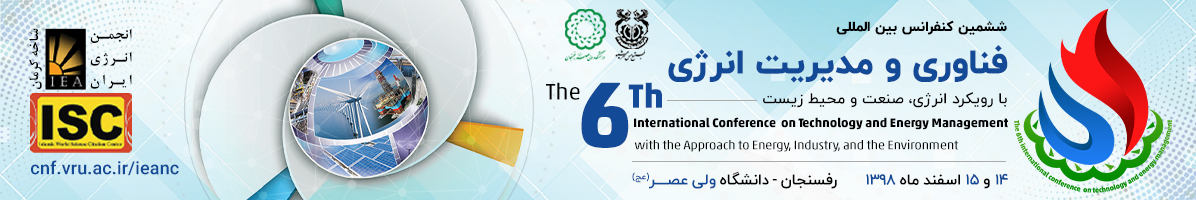 5
Research findings
(Expressof findings, innovation of paper)(Methods and statistical tests to evaluate the results and qualitative data analysis)   

(Style: Times New Roman, 40 pt)
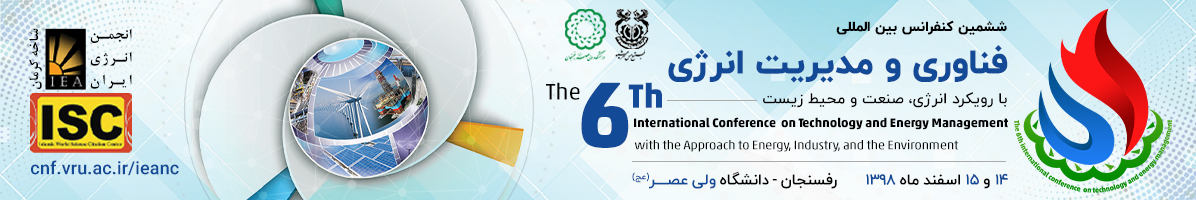 6
Results and discussion

Comparing the recently innovation with the innovation of authoritative articles in the background, The uniqueness of research findings, Providing practical suggestions for solving of real-world problems for development and production of knowledge and practical importance from research findings.

(Style: Times New Roman, 40 pt)
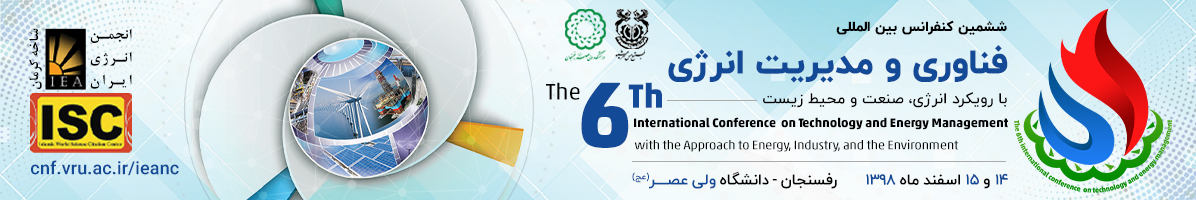 7
References 
(Style: Times New Roman, 40 pt)
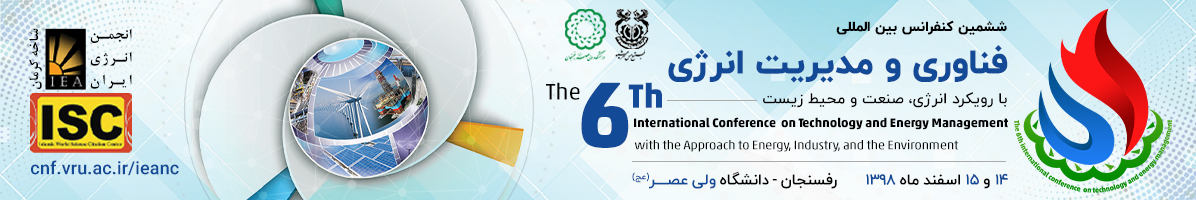 8
Thank you
The End